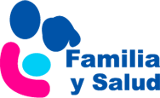 ¡Vamos a cepillarnos bien los dientes!
.
Ana Cubero Santos. Pediatra. CS El Progreso. Badajoz
M.Ángeles Ferrer Garcia.Higienista dental. Área Salud Badajoz.
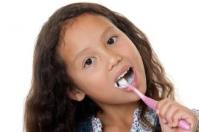 www.familiaysalud.es
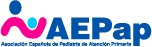 ¿Cuándo debo empezar con la limpieza de la boca de mi hijo?
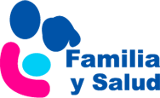 CUANTO ANTES MEJOR:

Antes de que salgan los dientes:  Masajea sus encías con una gasa humedecida en agua o un dedil de silicona. En esta época el bebé disfruta de la manipulación de su boca. 
Desde que comienzan a salir los primeros dientes: la limpieza de la boca se hace aún más importante. Puedes seguir haciéndolo con una gasa humedecida en agua o con un cepillo dental infantil de cerdas suaves. Debes realizarlo al menos dos veces al día.
¿Cuándo debo empezar  a usar pasta? 

¿Qué cantidad ?
Desde primer año de vida: Pasta con contenido en fluor 1000 pmm
A partir de los 3 años:  Podrá usarse pasta con contenido en fluor 1000-1450 ppm.



En los más pequeños ( hasta los 3 años) la cantidad
 aconsejada será tamaño un grano de arroz y
A partir de  3 años: tamaño de un guisante
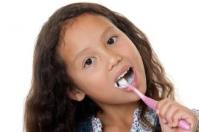 www.familiaysalud.es
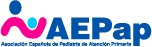 ¿ Cómo realizarlo correctamente?
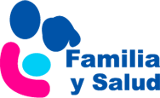 Se deben cepillar los dientes tras cada comida y siempre antes de acostarse
Un cepillado dental correcto debe durar al menos 2 minutos
Hay que cepillar todos los dientes. Para no olvidarse de ninguno es útil dividir imaginariamente la boca en cuatro cuadrante y seguir siempre el mismo orden: 
1. Cepilla las superficies masticatorias con movimientos de delante hacia atrás
2. Cepilla la cara externa de los dientes, comenzando por la zona más próxima a la encía
 y 	 De arriba a abajo cuando limpiemos la arcada superior
 	 De abajo a arriba cuando limpiemos la arcada inferior.
3. Cepilla las superficies internas de los dientes, que es donde más se acumula la placa
4. Por último, hay que cepillar la lengua, el paladar y la superficie interna de las mejillas.
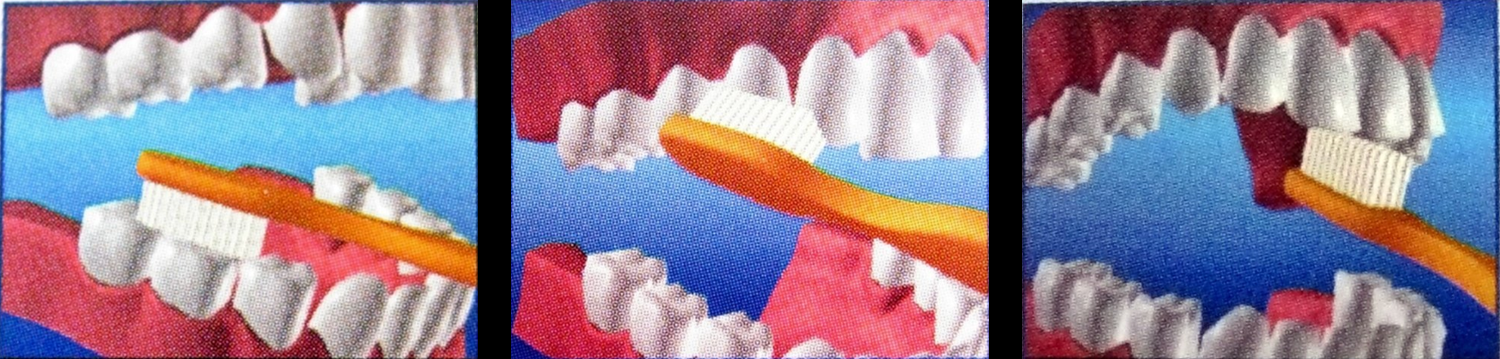 *Imágenes con licencia Creative Commons obtenidas de http://clasedemariajose.blogspot.com.es/ Editadas para usar solamente la imagen
www.familiaysalud.es
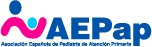 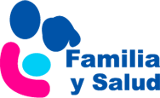 ¿ Cómo puedo enseñarles ?
A los niños les encanta imitar lo que hacen los mayores: 
Límpiate los dientes con él. Eres su mejor ejemplo.

A los niños les encanta jugar: 
Para despertar su interés, busca la forma de que se lo tome como un juego.

Enséñale  a hacerlo bien: Dedicándole el tiempo necesario y siguiendo el mismo orden

Hasta los 8 años el niño no tiene la habilidad motora suficiente para hacer un cepillado efectivo. Hay que dejar que intenten hacerlo ellos pero será el 
     adulto el que complete el cepillado
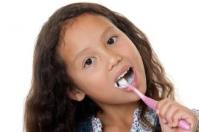 www.familiaysalud.es
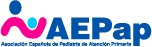 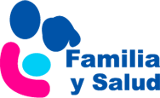 RECUERDA:
.
El cepillado dental  en los niños pequeños lo realizamos para proteger sus dientes de leche pero también para crear unos buenos hábitos que mantenga el resto de su vida. 

Nunca dejes de supervisar el cepillado, sobre todo el nocturno
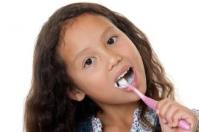 www.familiaysalud.es
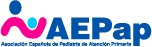